11th EBL NBO Officers’ Seminar
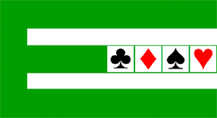 Disciplinary & Eligibility Matters
Jan Kamras - EBL President
2022 - Larnaca
1
European Bridge League
11th EBL NBO Officers’ Seminar
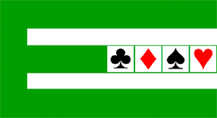 Background

The WTC Qualifier “Controversy”,
Leading to a meeting among large NBO’s Presidents in Paris early December 2021.
2022 - Larnaca
2
European Bridge League
11th EBL NBO Officers’ Seminar
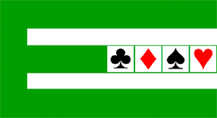 How did it happen?

Disconnect between International
Players on one hand and IBO’s and NBO’s on the other in eligibility matters
2022 - Larnaca
3
European Bridge League
11th EBL NBO Officers’ Seminar
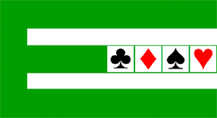 How to move forward?

NBOs/IBOs adopting suitable rules and procedures, and
Players respecting disciplinary decisions by the NBOs/IBOs
2022 - Larnaca
4
European Bridge League
11th EBL NBO Officers’ Seminar
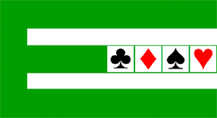 Actions by IBOs

Updated Statutes and Codes 
Created a credible IC
Improving the Bridge Laws
Educate CAS arbitrators
-    Lobby IOC on stiffer sanctions
2022 - Larnaca
5
European Bridge League
11th EBL NBO Officers’ Seminar
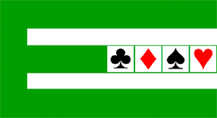 Actions by NBOs

Avoid nominating players convicted of collusive cheating to their national teams
Reconsider selection methods
Adjust their rules if needed
2022 - Larnaca
6
European Bridge League
11th EBL NBO Officers’ Seminar
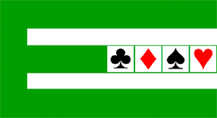 Actions by Credential Committees

NBOs primarily responsible in National Team events
IBOs primarily responsible in Transnational events
2022 - Larnaca
7
European Bridge League
11th EBL NBO Officers’ Seminar
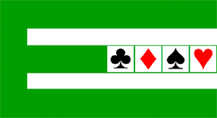 Expected actions by the players

Respect official decisions even if they don’t always agree
Report suspected cheating only to the relevant official IC
Offer their resources to WBF IC, not the “court of public opinion”
2022 - Larnaca
8
European Bridge League
11th EBL NBO Officers’ Seminar
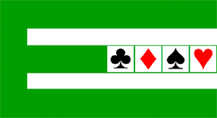 Actions by Credential Committees

NBOs primarily responsible for eligibility in National Team events
IBOs primarily responsible for eligibility in Transnational events
2022 - Larnaca
9
European Bridge League
11th EBL NBO Officers’ Seminar
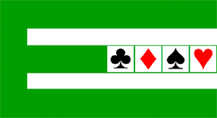 Harmonising Sanctions -
Consensus in Paris
Low end: 1-2 years
High end (Collusive Cheating):
     10+ years plus 10(?) years
     not eligible for National Teams
-    Discounts for timely confessions
2022 - Larnaca
10
European Bridge League
11th EBL NBO Officers’ Seminar
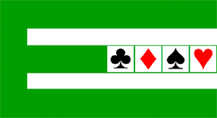 Defence to Legal Challenges

NBOs/IBOs have no monopoly on international bridge
Playing on a National Team is not a “human right”

Finally: “Where there is a will, there is a way”!
2022 - Larnaca
11
European Bridge League